CPA-Knobel-Spiel
Würdest du in Ostfriesland das Abitur bestehen?
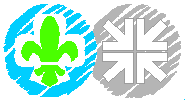 BeiSpiel-Aufgabe
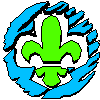 Am Abend befinden sich 27 Fische im Aquarium von Peter. Über Nacht passiert etwas sehr Ungewöhnliches.- Sieben Fische ertrinken.- Drei Fische schwimmen weg.- Und zwei Fische verstecken sich für immer unter einem Stein.
Wie viele Fische befinden sich am Morgen noch im Aquarium?
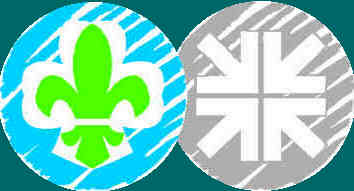 1. Fische können nicht ertrinken!
2. Wo sollen die drei Fische hinschwimmen?
3. Die Fische unter dem Stein befinden sich immer noch     immer im Aquarium! Wo sollen die drei Fische hinschwimmen?
Es sind noch immer 27 Fische im Aquarium!
Aufgabe 1
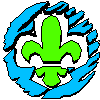 Vervollständige die logische Reihe
1 2 4 7 11 __ __ __  (16 22 29)
Ali Berta Cäsar Doris ____  _____   _____ (Emil Frauke Guido)
M D M D ___  ___  ___
_F_ _S_ _S_
Montag  Dienstag  Mittwoch  Donnerstag Freitag  Samstag  Sonntag
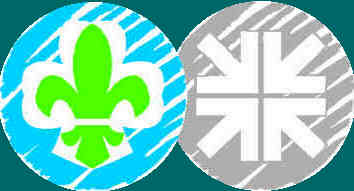 Aufgabe 2
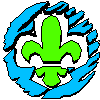 Stelle mit 1 Strich richtig!
5 + 5 + 5 = 550
5 + 5 + 5 ≠ 550
5 + 5 + 5 = 550
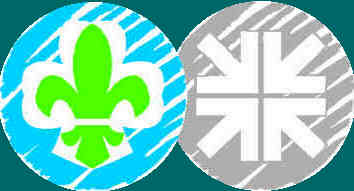 Aufgabe 3
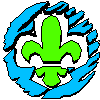 Male ein Rechteck!
Schreibe in das Rechteck irgendetwas hinein!
irgendetwas
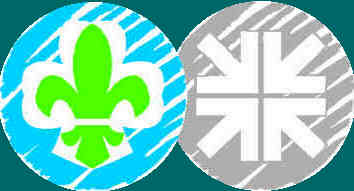 Aufgabe 4
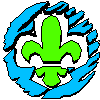 Zeichne ein Quadrat mit 3 Strichen!
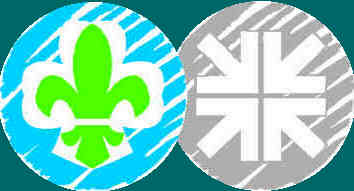 Aufgabe 5
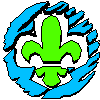 Wie oft kann man von 100 Eiern 2 wegnehmen?
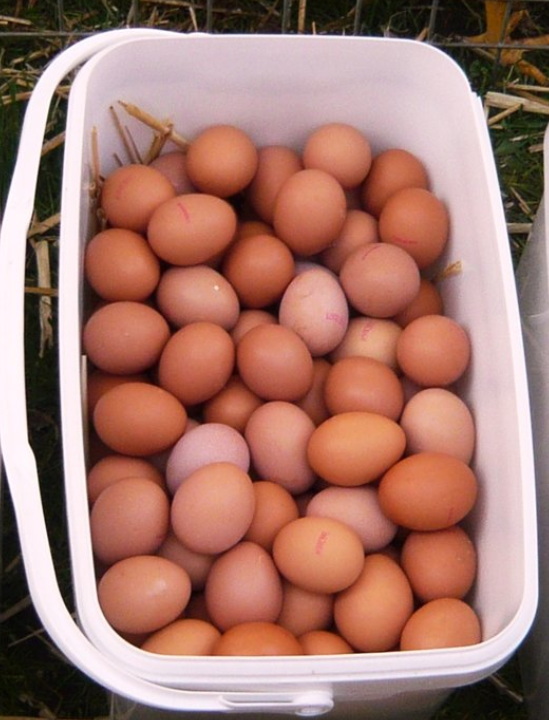 1 mal!
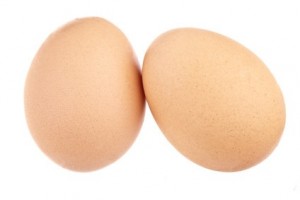 2 Eier
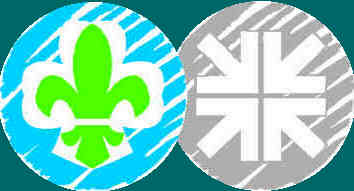 98 Eier
Aufgabe 6
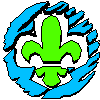 Nenne 5 Wochentage, wo kein „a“ vorkommt!
Montag    Mittwoch
Vorgestern
Gestern
Heute
Morgen
Übermorgen
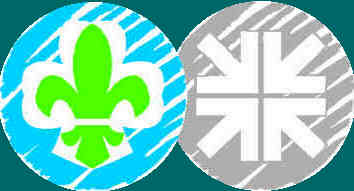 Aufgabe 7
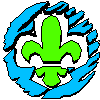 Was kann man nicht mit Worten ausdrücken!
Schreibt einen Begriff auf:
Schwamm
Zitrone
Pickel
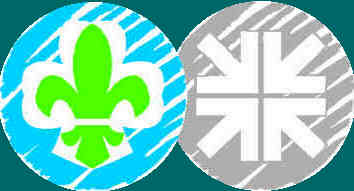 Aufgabe 8
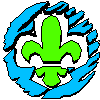 Was kann ich durch eine Fensterscheibe werfen, ohne dass sie zerbricht?
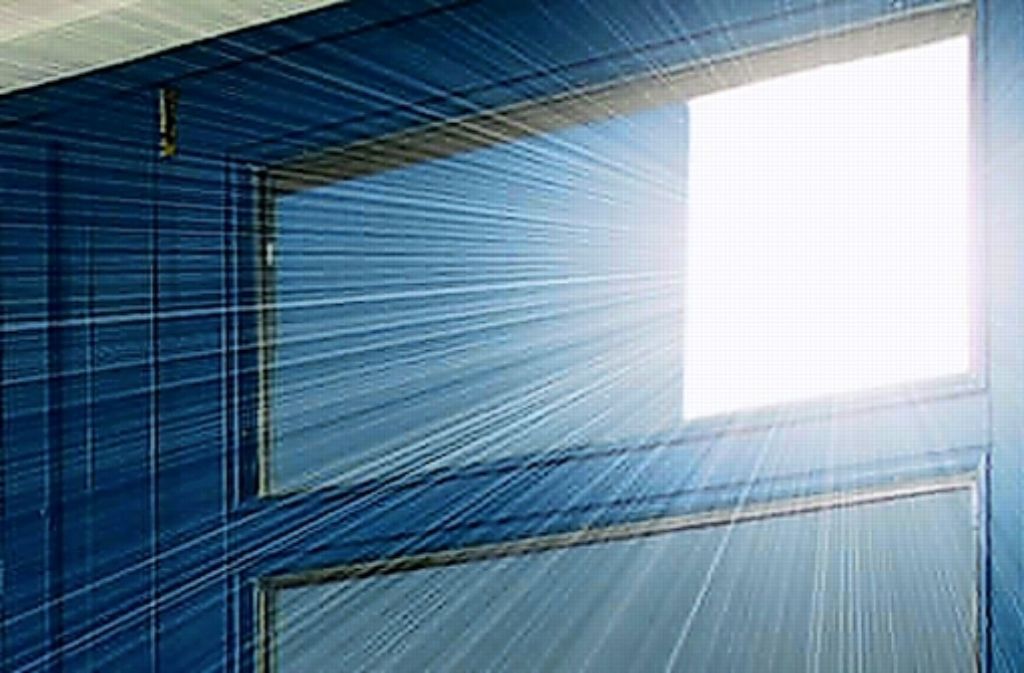 Lichtstrahl
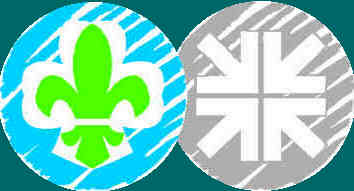 Aufgabe 9
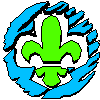 2020 ist ein Schaltjahr mit 366 Tagen. 
Der Februar ist der einzige Monat mit 28 Tagen.
Aber welches Jahr hat nur 3 Monate?
Ein viertel Jahr 12 / 4 = 3
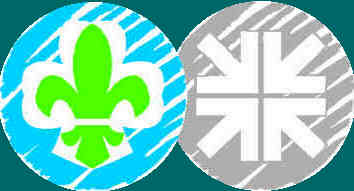 Aufgabe 10
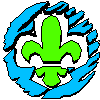 Wie viele Datumsangaben sind mit nur einer Ziffer möglich? 
04.04.2020  -> 0 2 4 -> 3 Ziffern
11.11.1111
22.22.2222
33.33.3333
Nur genau eins
Schneller: „einer“ Ziffer“
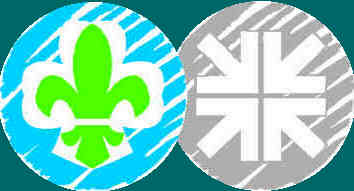 Aufgabe 11
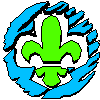 Ein Baumstamm wird durch 10 Schnitte in Stücke zu je 20 cm Länge zerlegt. 
Wie lang war der Stamm?
10 Schnitte
1
2
3
4
5
6
7
8
9
10
11
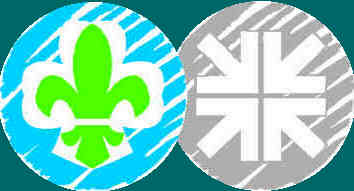 11 Stämme -> 11 x 20 = 220cm
Aufgabe 12
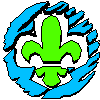 Schreibe bitte folgenden Satz: 
Der Hahn, der Hahn und nicht die Henne.
Der Hahn, der Hahn.
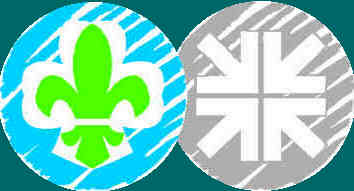